Programmable Data Plane
COS561, Fall 2018
Before SDN…
Many boxes (routers, switches, firewalls, …), with different interfaces.
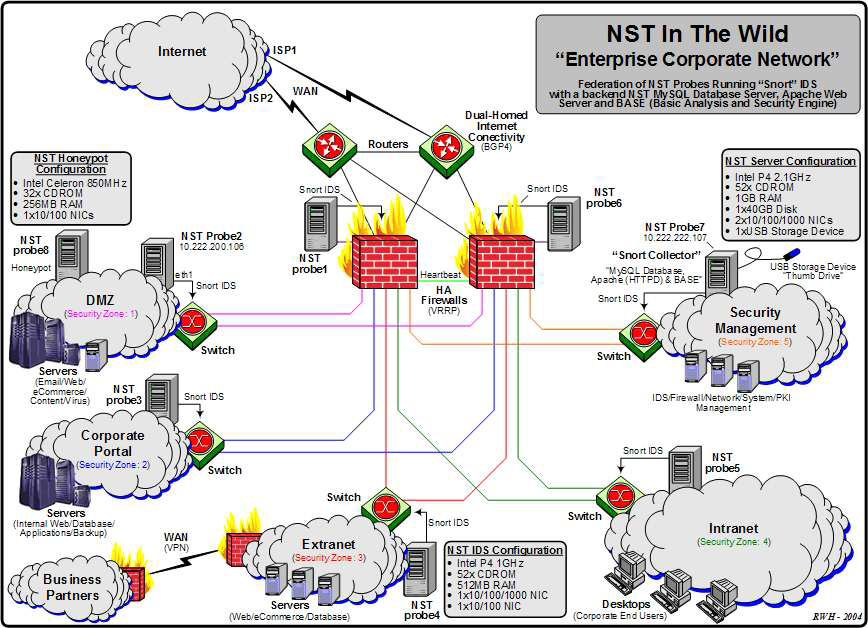 A Brief History of SDN
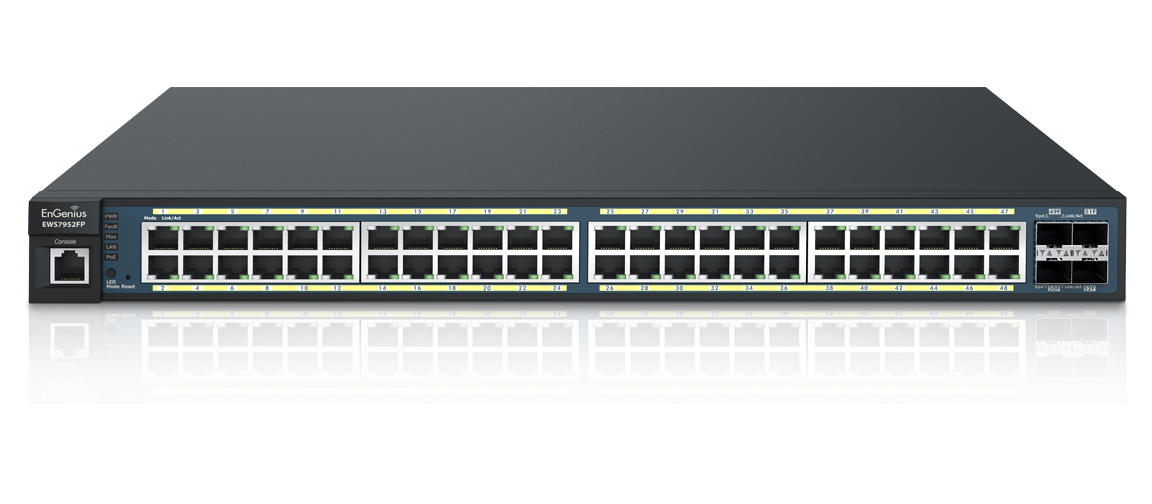 Many functions in networking devices
Routing, Switching, NAT, Firewall, Shaper…
“Many Boxes, But Similar Functions”
Common functions, Unified control interface!


Match + Action
Match on subset of header bits
Action: forward, flood, drop, rewrite, count, etc
Router? Switch? Firewall?
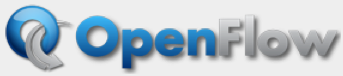 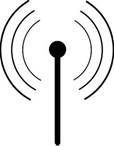 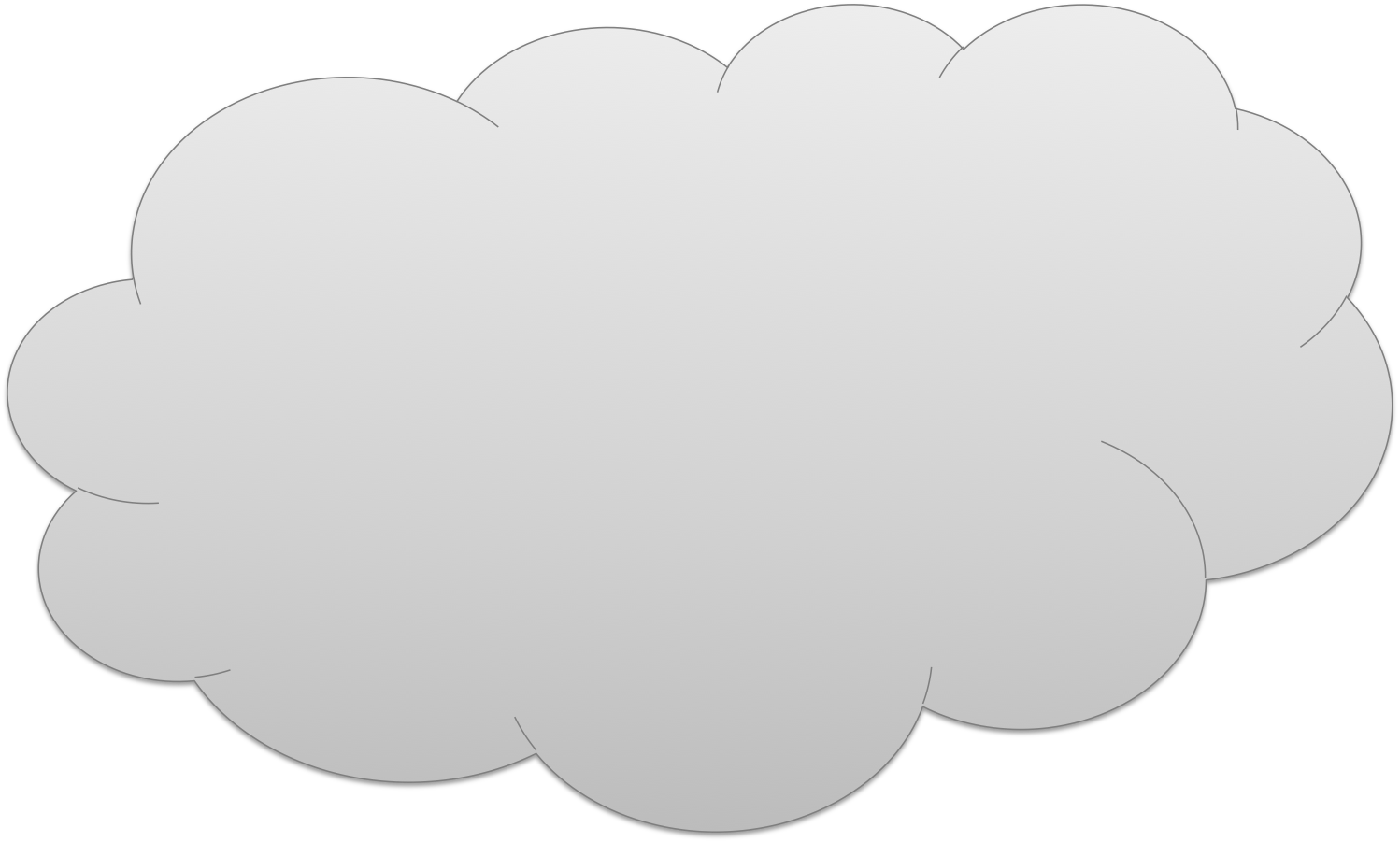 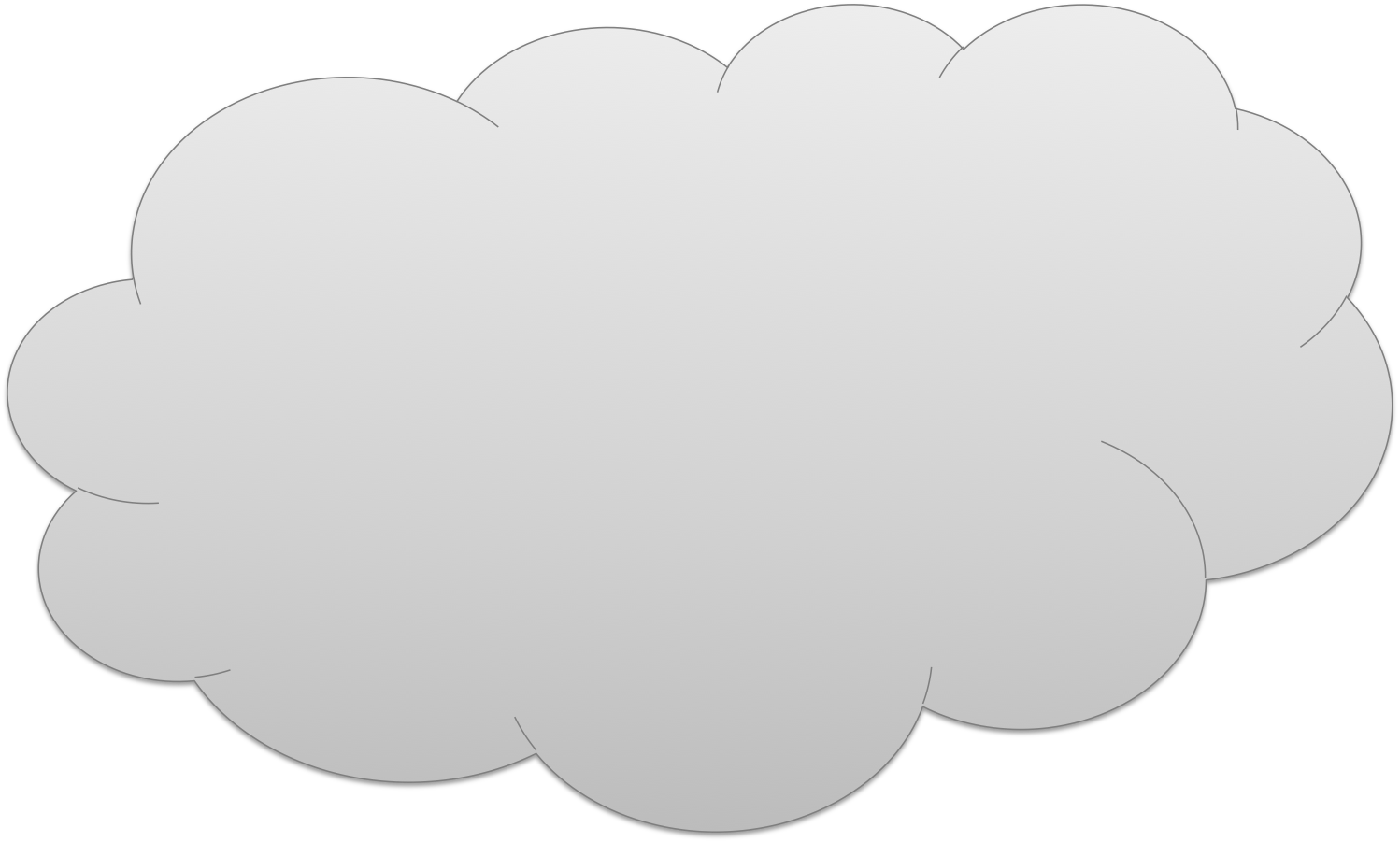 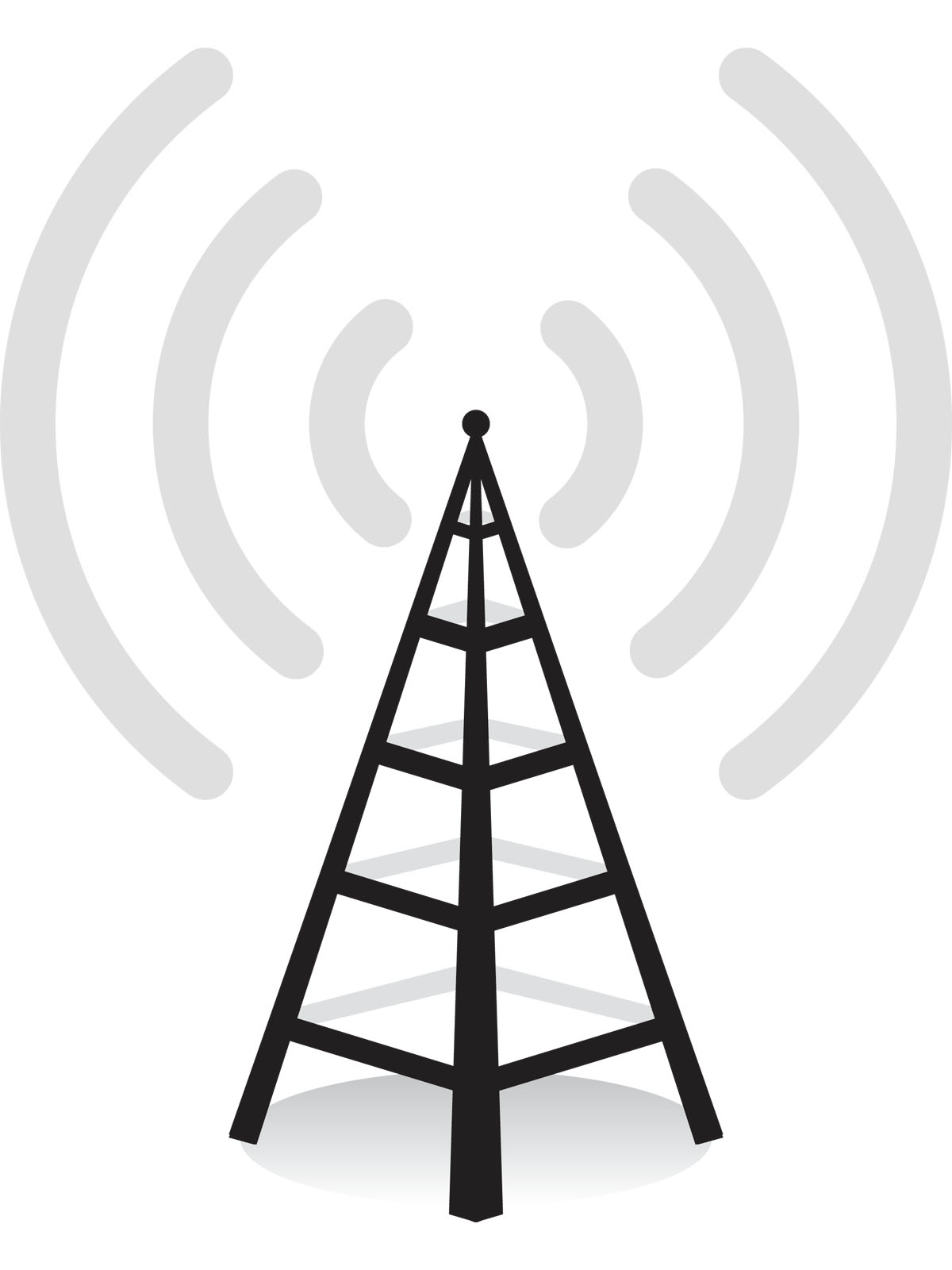 4
decouple control and data planesby providing open standard API
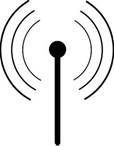 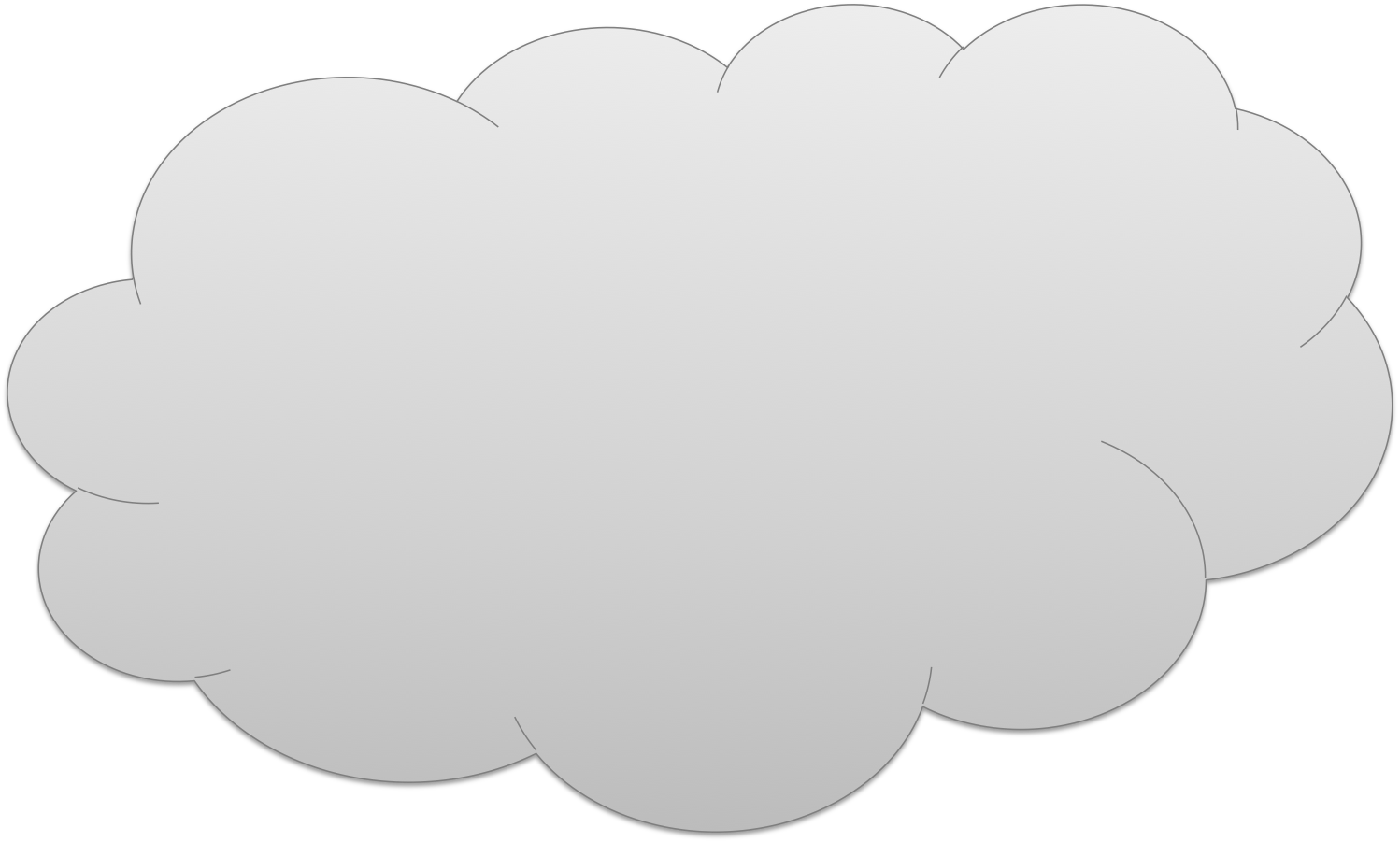 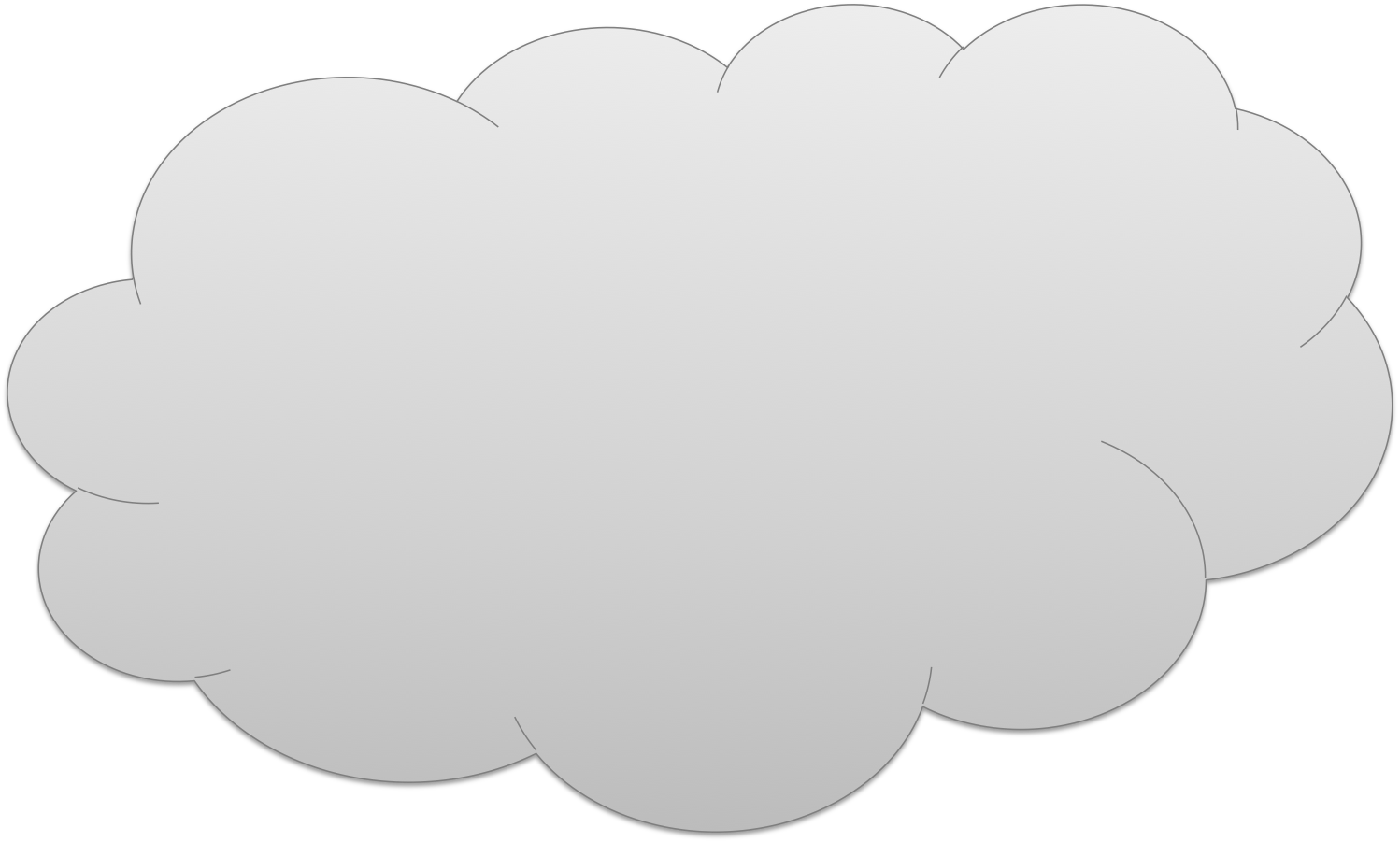 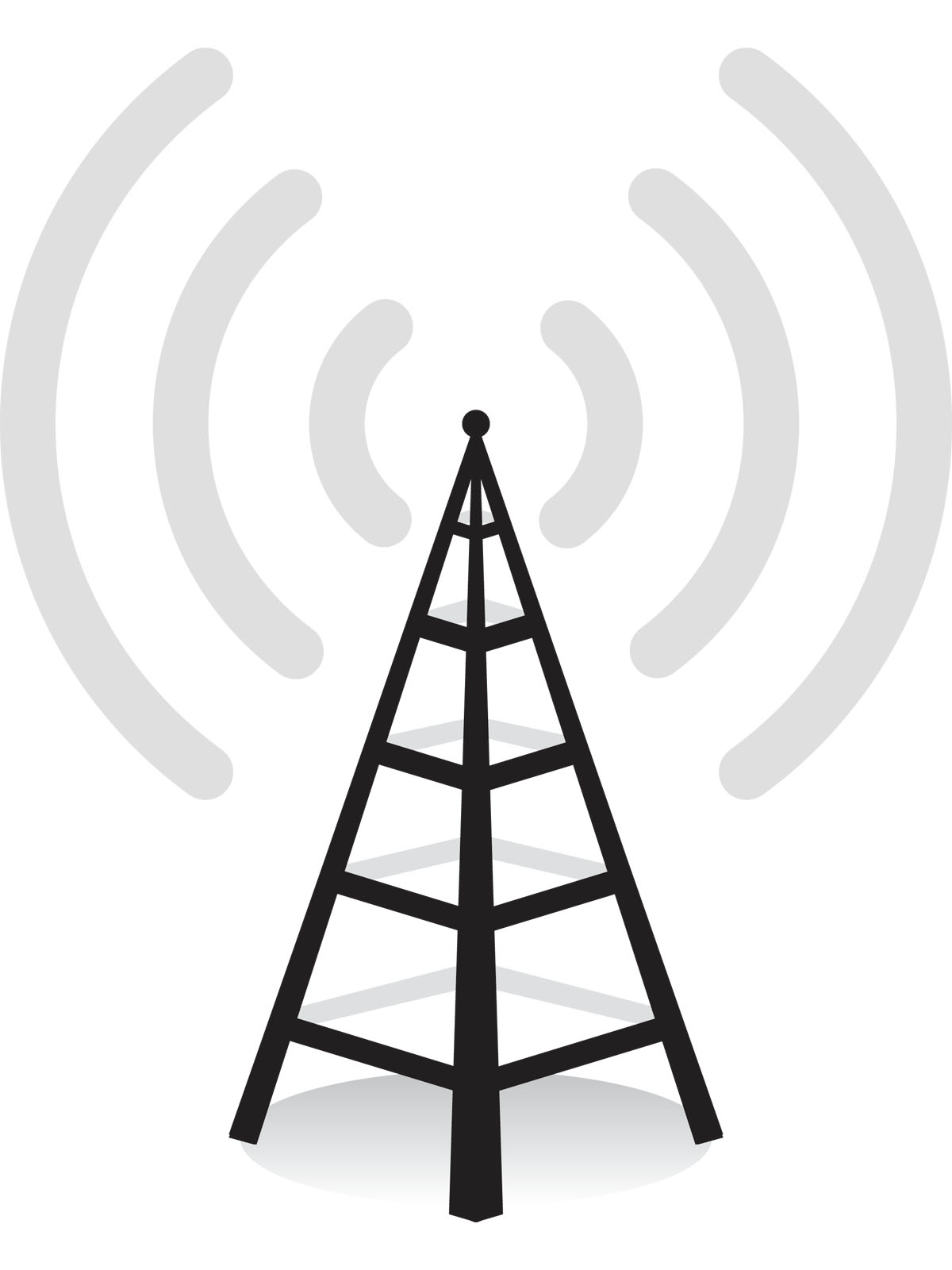 5
Controller Application
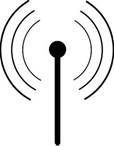 Controller Platform
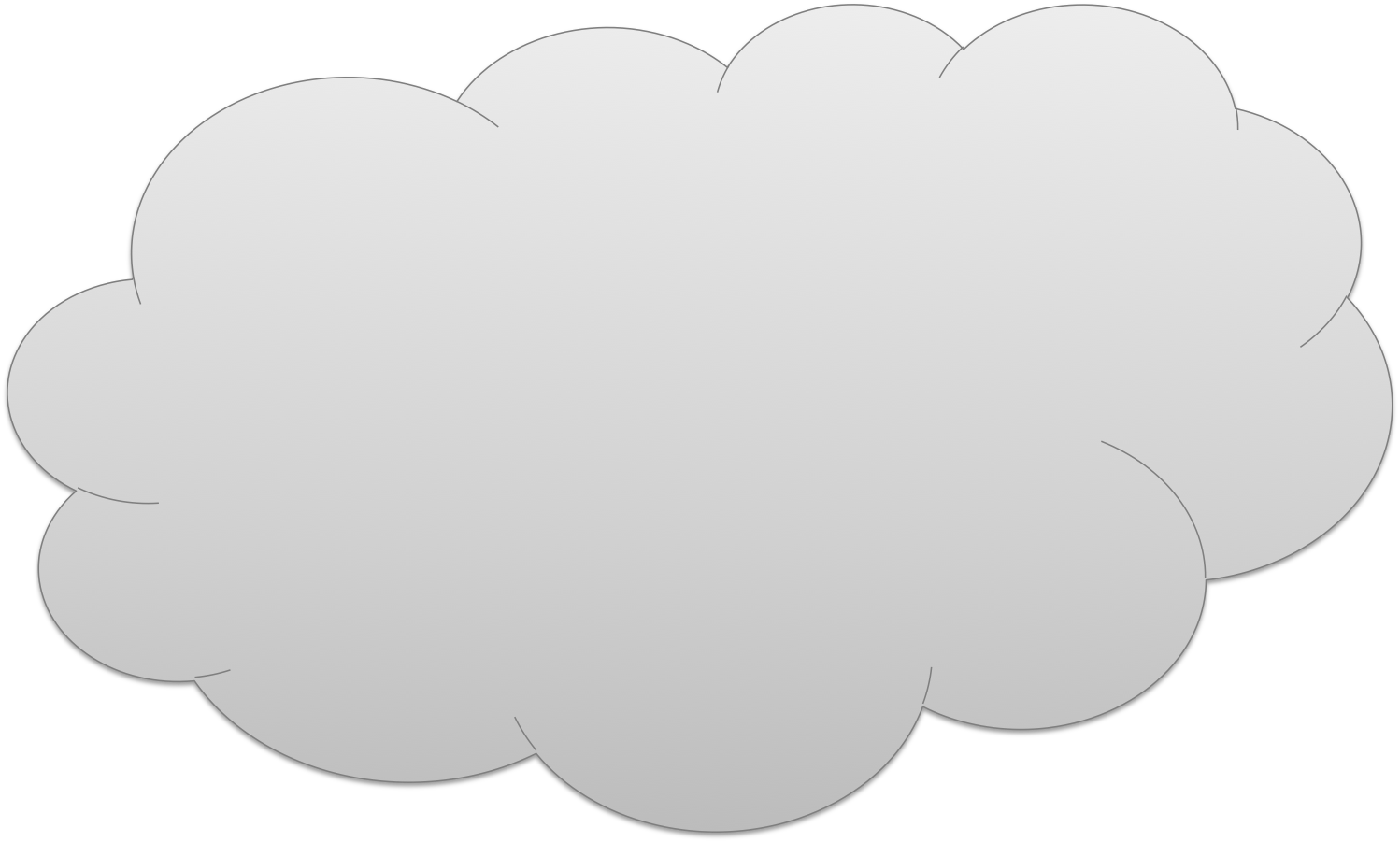 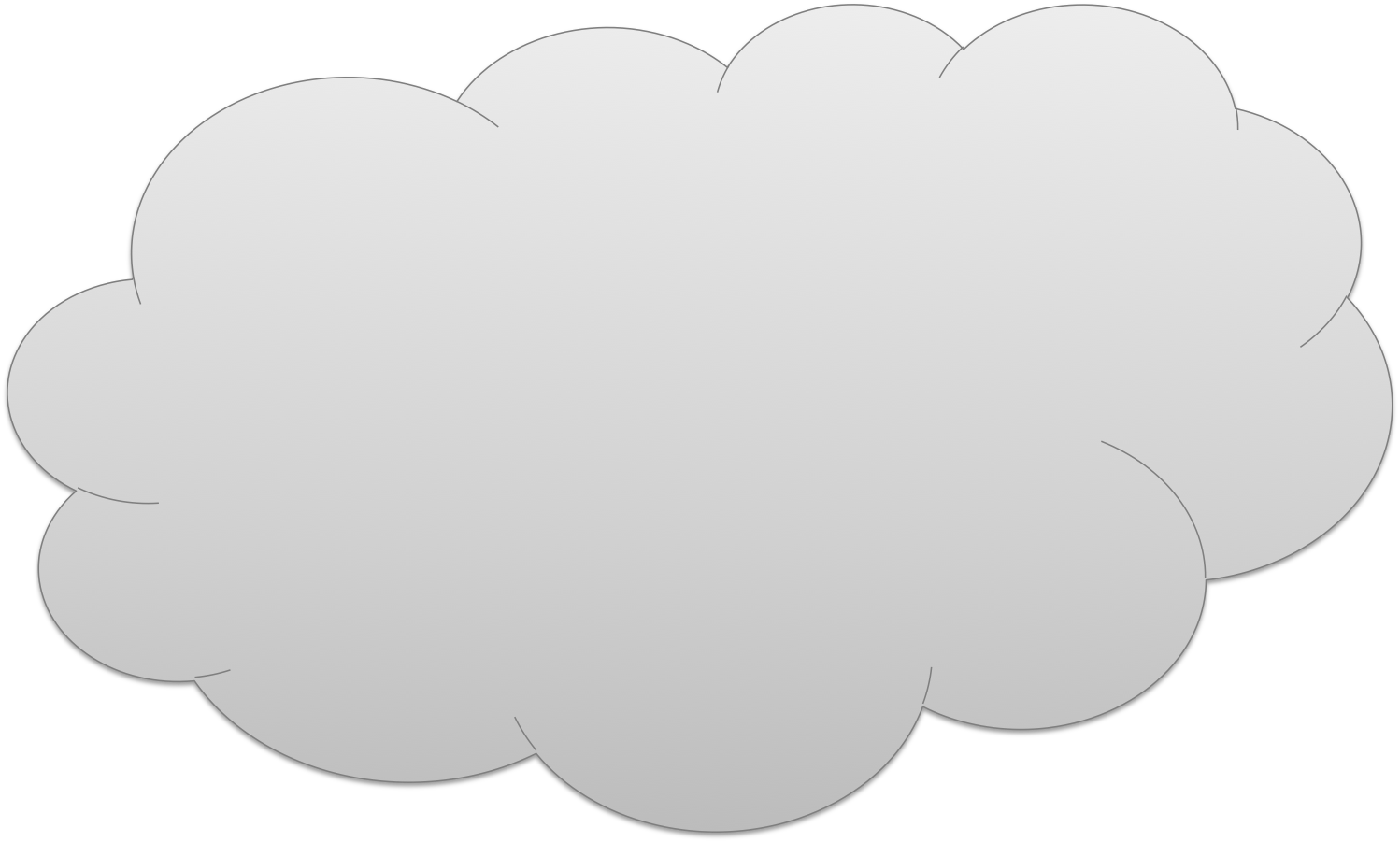 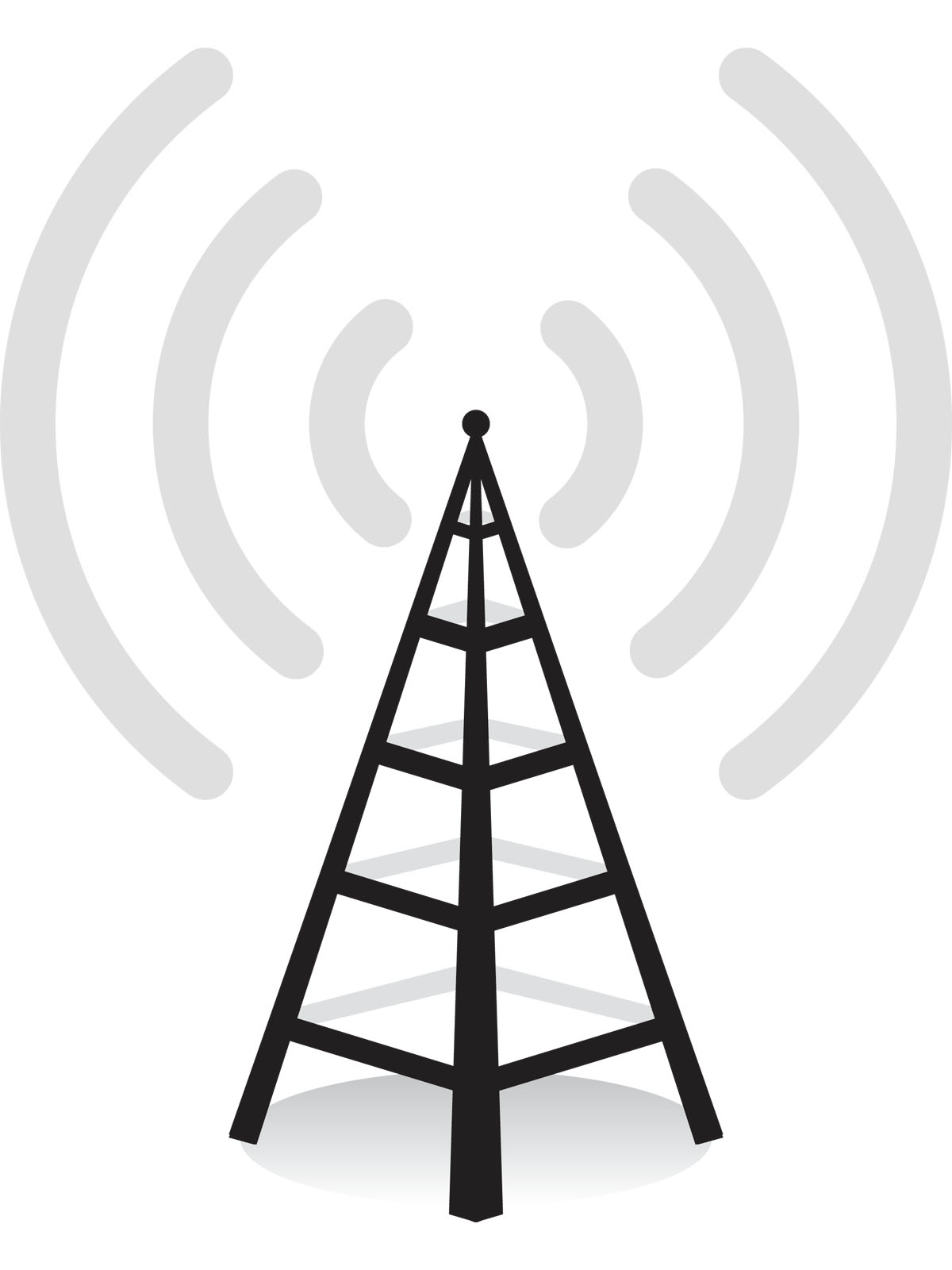 From OpenFlow to P4/PISA
OpenFlow 1.0 feature set is “the intersection of all vendors”
From The Original OpenFlow paper:

Programmable action, fixed header matching 
Problem: what if… (you never know!)
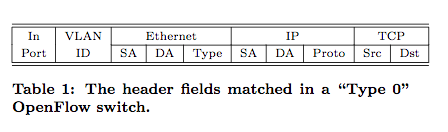 P4: more programmability
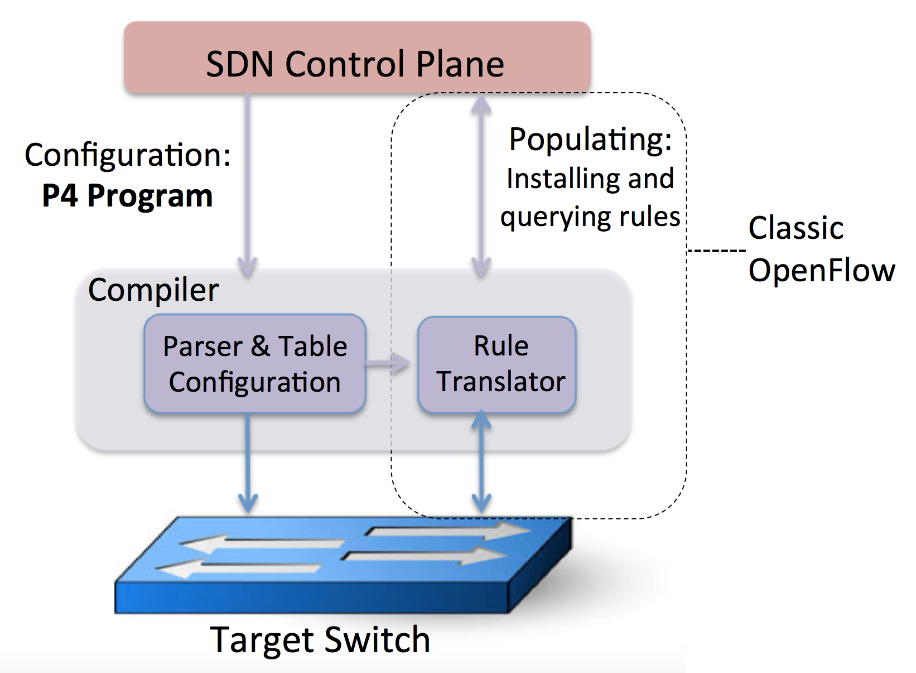 Now you define “program”, not just “rules”.
Intro to P4
A programming language for packet processing.
Key functionality:
Customized parsing
Match-action tables
Register Memory Access (what we care about)
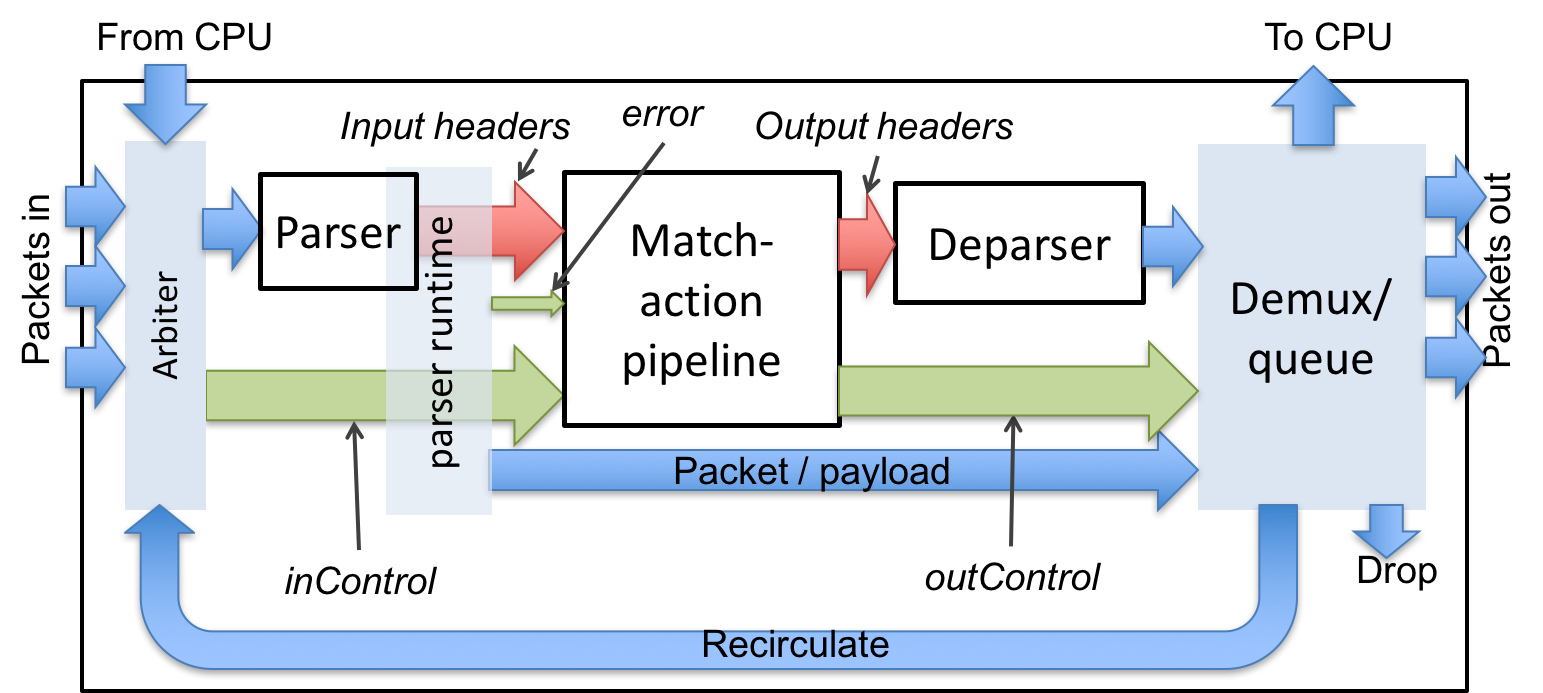 Programmable Parsing (State Machine)
Start
Ether
Basically a DFA
Read some bytes -> go to new state
Example: Layer 2~4 parsing

This part can be programmable to add customized header types. (E.g., QUIC?)
VLAN
0x0800
IPv4
IPv6
6
47
TCP
UDP
ICMP
Accept
Match-Action Table: If…Then…
Match support exact, LPM, ternary
Example:  simple IPv4+TCP routing table
Action can be:
Set egress port / drop
Set temporary variable (for other actions)
Read/Write register (persistent)
Arithmetic operation on header/metadata
Combination of above
…
Multiple Match-Action Tables
A “control flow” applies multiple match-action tables to a packet in some order.
In hardware, the “control flow” is actually a pipeline. (Sequential)
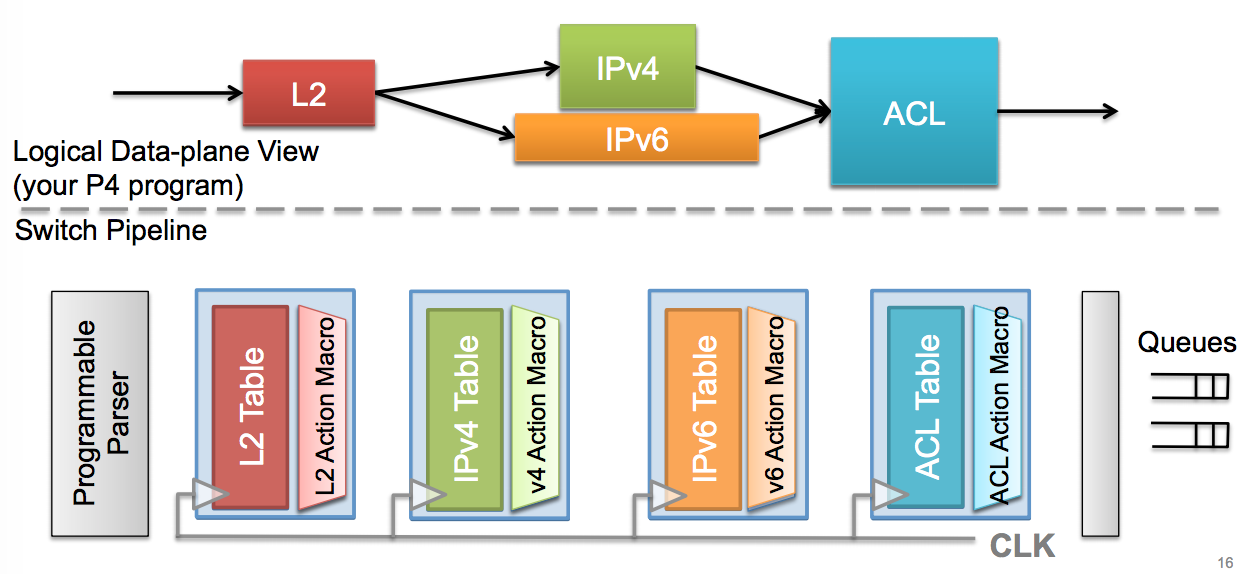 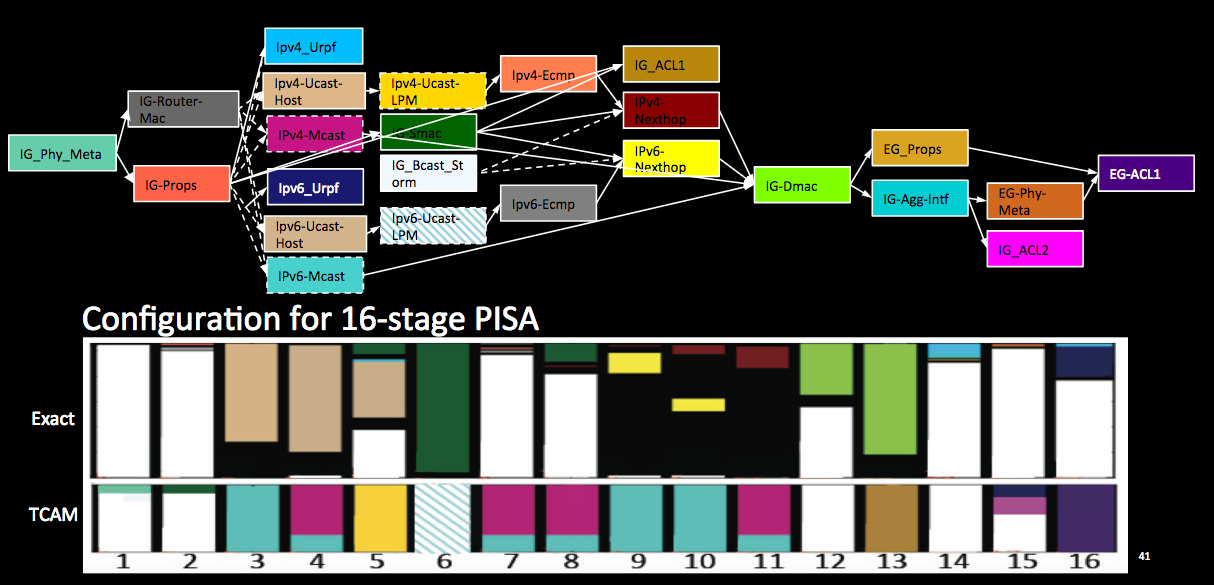 Hardware Support of P4
A software emulator (very slow)
P4-netFPGA, first practical P4 switch
DPDK integration and OpenVSwitch integration – PISCES project
Barefoot Networks, making the first “P4-supported” programmable switches

An unnamed network switch vendor used P4 internally
but not exposed to their customers!
“Supported by hardware, not supported by business model” :-(
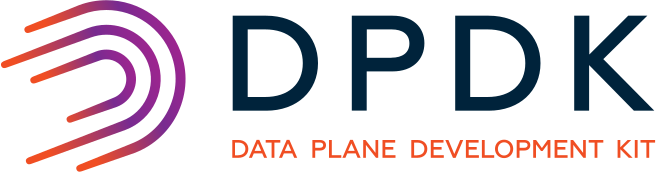 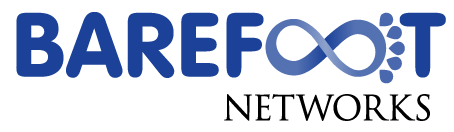 Memory Model in PISA Switch(Header vs Register)
Most matches and actions are stateless; no effect for the next packet.
“Interesting” ones are stateful (lifespan >1 packet)
Use SRAMs to implement stateful objects:
Counters (packet count, byte count)
Meters (e.g. 2-rate 3-color)
Registers (programmable! Random access!)
Register Primitive: Random Access
Read_register: variable=arr[index]
Write_register: arr[index]=variable
(disclaimer: actual P4 syntax more complicated)
Example: Ternary Match (UDP.sport, UDP.dport)
If UDP.dport==53:
Tmp=dns_count_array[hashed_src_ip]
dns_count_array[hashed_src_ip]=Tmp+1
If UDP.sport==53:
Tmp=dns_count_array[hashed_dst_ip]
dns_count_array[hashed_dst_ip]=Tmp-1
(reflection attack detection)
PISA Processing Model
Programmable Parser
Persistent State
Programmable Deparser
Memory
ALU
Match/Action Table
Stages
ip.src=1.1.1.1
ip.dst=2.2.2.2
...
Packet Header Vector
ip.src=3.3.3.3
ip.dst=2.2.2.2
...
Under the hood
Register SRAM
(stateful)
Pipeline Memory
(stateless)
Pipeline Memory
(stateless)
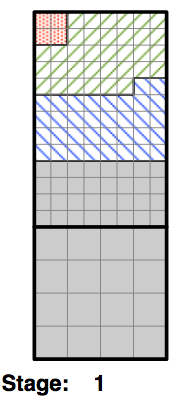 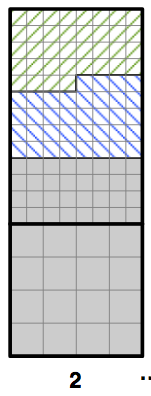 Packet N+1
Packet N
Packet N-1
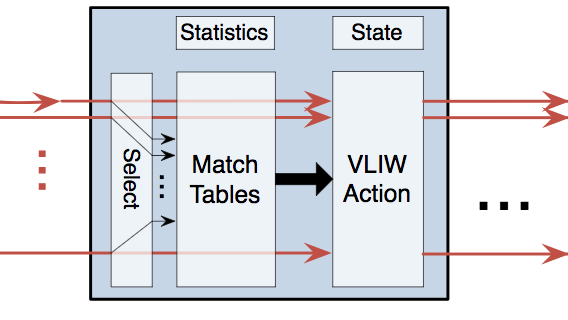 Header
Header
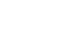 Metadata
Metadata
Summary of P4 and PISA
Protocol Independent: 
Any header format, future-proof
Fully programmable:
Faster feature-to-market time
Pipelined Packet Processing
Depending on hardware target!
Other targets exist (e.g., FPGA boards)
Application: Network Measurement
Collect statistics of network traffic, for...
 Security
 Performance diagnostics
 Capacity planning
19
Measurement in the Data Plane?
Opportunity: programmable switches!
Only report result to controller, upon demand
Immediate per-packet action in the data plane
Challenges
Restrictive programming model
Limited state (memory)
Our solution: Probabilistic Recirculation(PRECISION)
20
Challenges of Running Algorithms on PISA
Constrained memory access:
Partitioned between stages
Can only R/W one address per stage
Computation: only basic arithmetic
Limited memory size, limited #stages
21
Recirculation to the rescue?
Programmable Parser
Persistent State
Programmable Deparser
Memory
ALU
Packet
Stages
22
Challenges of Running Algorithms on PISA
Constrained memory access:
Partitioned between stages
Can only R/W one address per stage
Computation: only basic arithmetic
Limited memory size, limited #stages
Recirculation helps, but hurts throughput
23
The Heavy-Hitter Detection Problem
A few “Heavy-Hitters”, a.k.a. elephant flows, send most of the packets.
To catch these elephants, we:
Report top-k flows
Estimate flow size for each flow
Metrics:
Recall
On-arrival MSE
Flow size
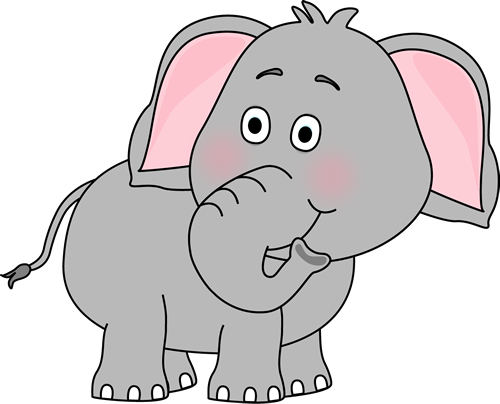 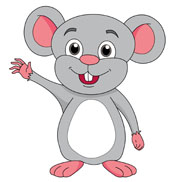 All flows
24
Example P4-based application: Heavy-Hitter Detection
How can we use programmable switches to measure heavy-hitters? 
Step 1: Find a good algorithm
Run on general-purpose computer
Step 2: Adapt it to PISA switches
25
Naïve solution: Sample and Hold
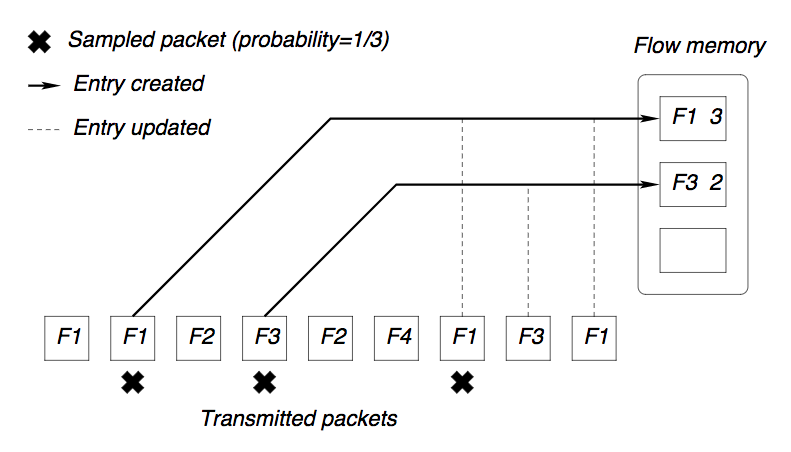 Problem: Many small flows get sampled, wasting memory.
26
The Space-Saving Algorithm (Metwally et al.)
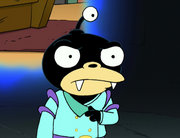 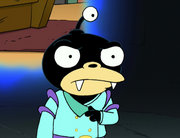 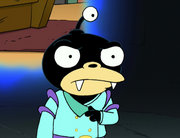 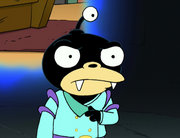 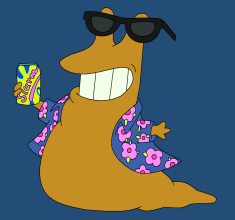 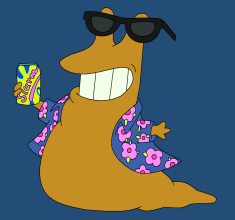 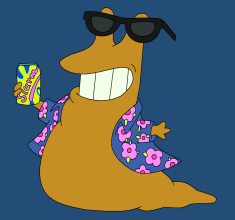 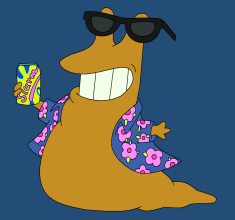 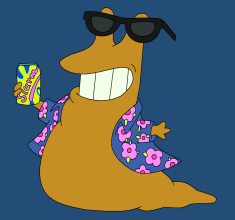 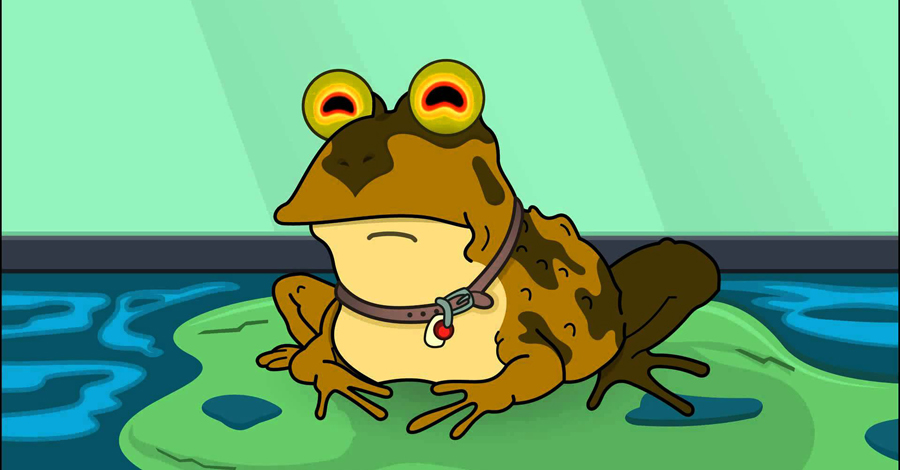 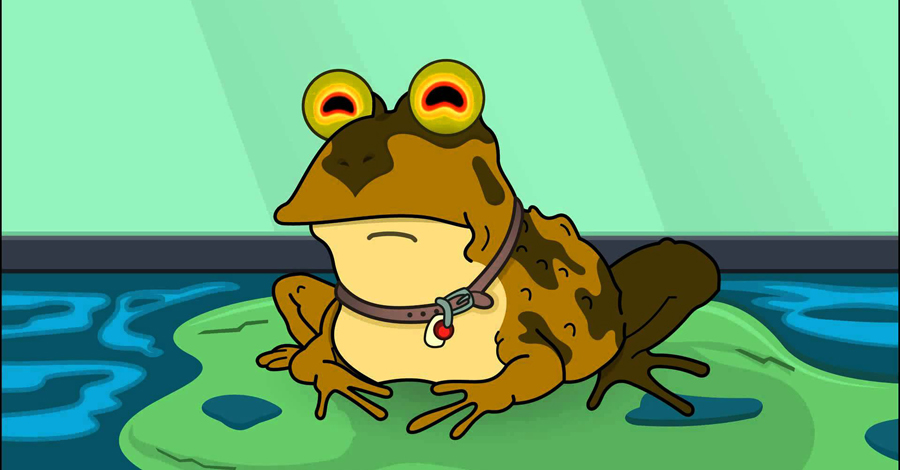 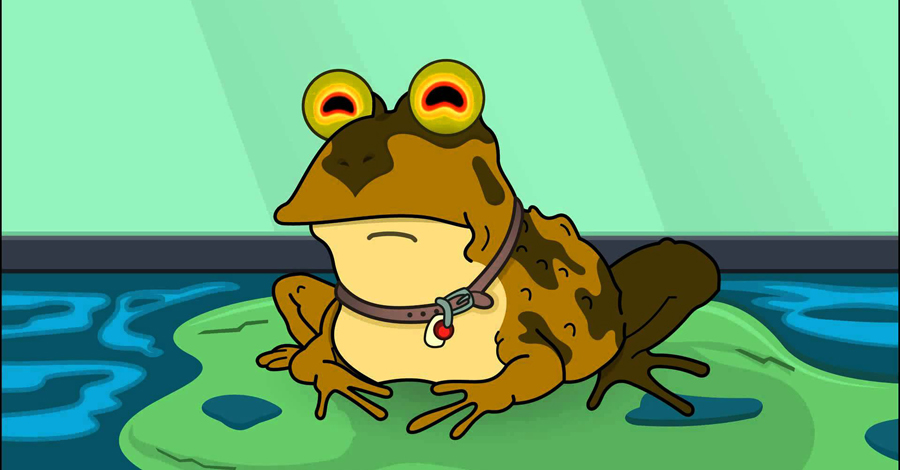 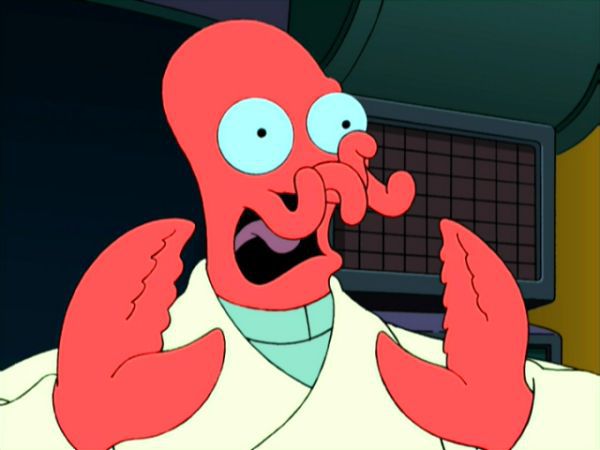 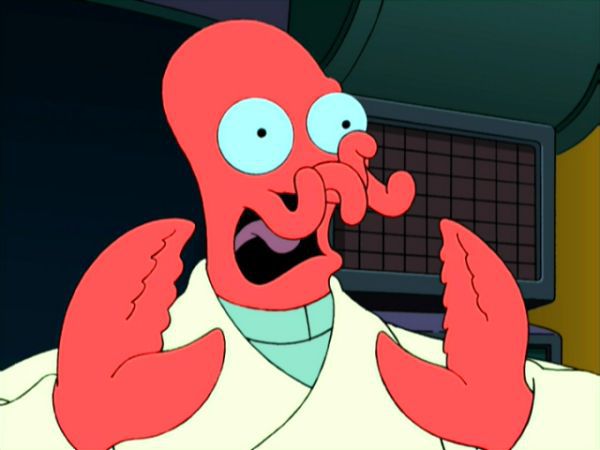 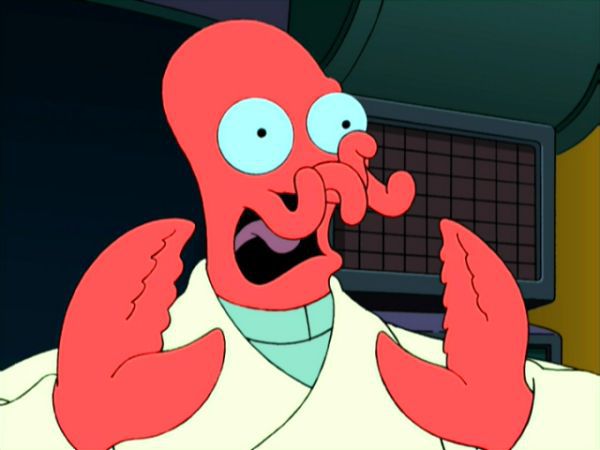 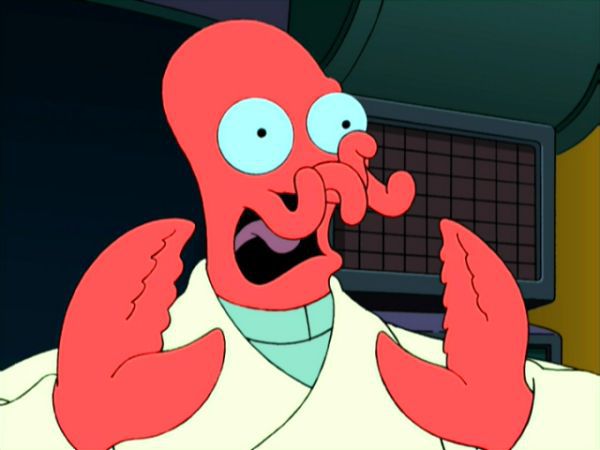 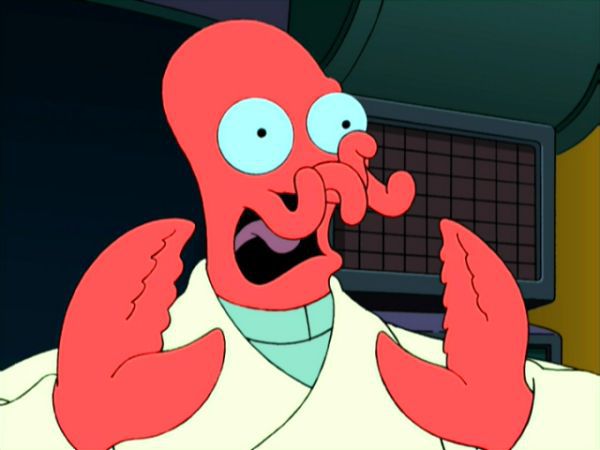 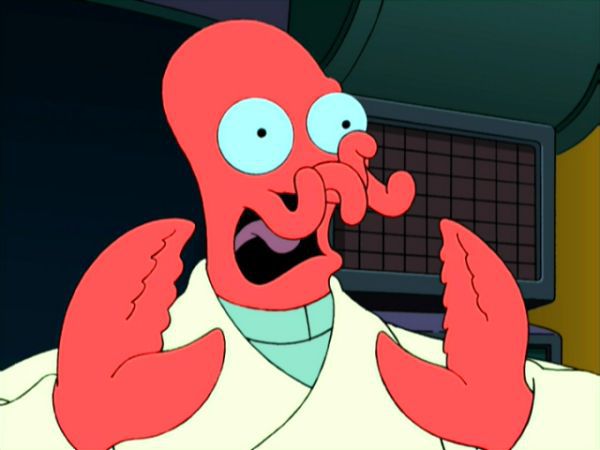 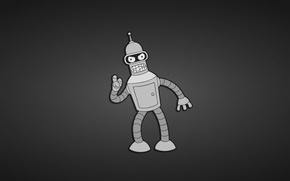 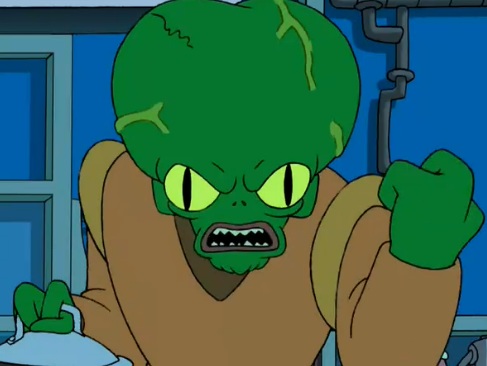 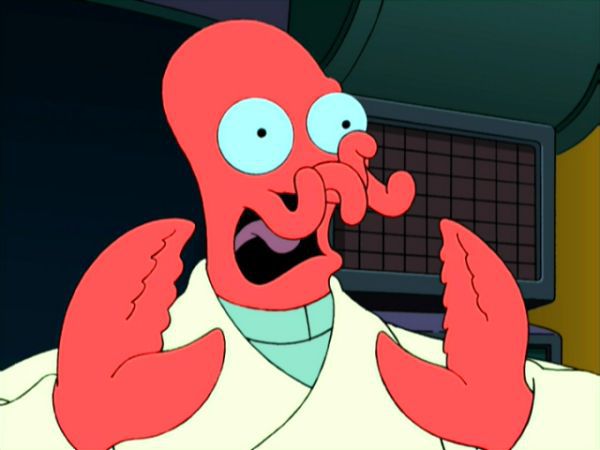 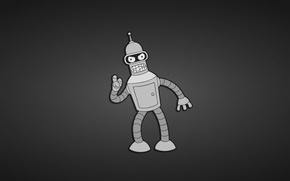 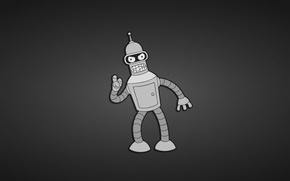 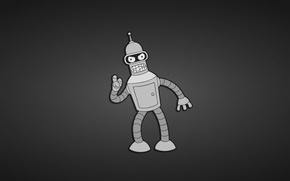 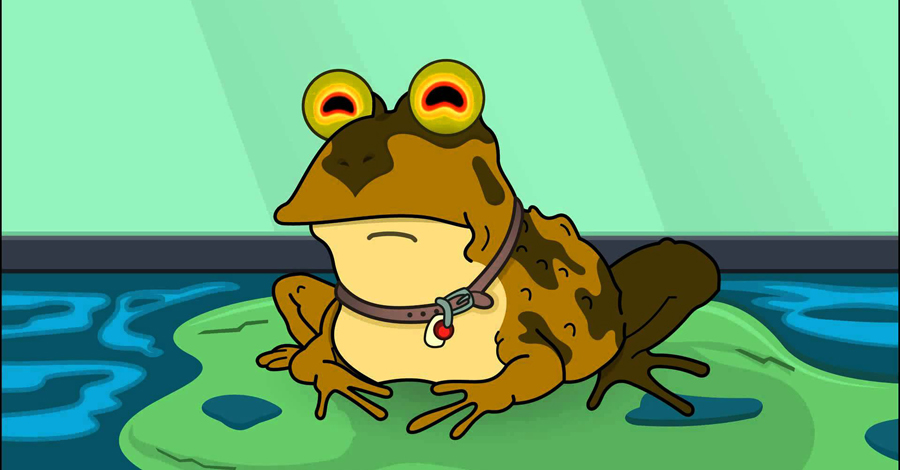 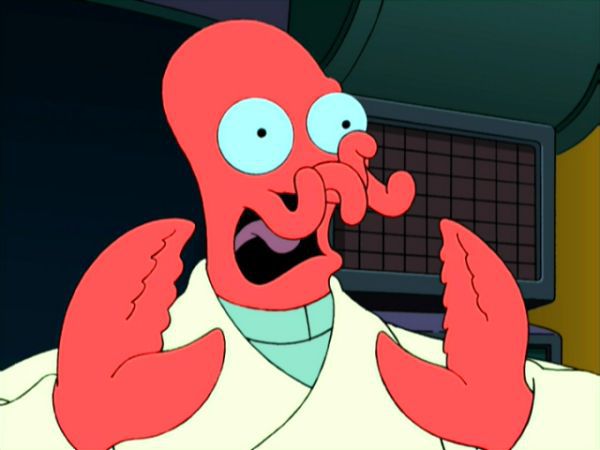 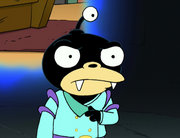 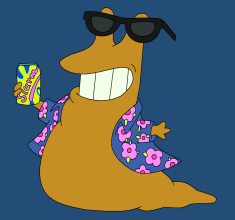 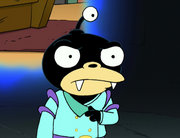 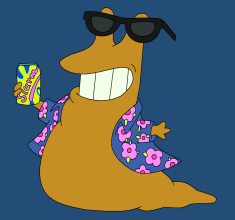 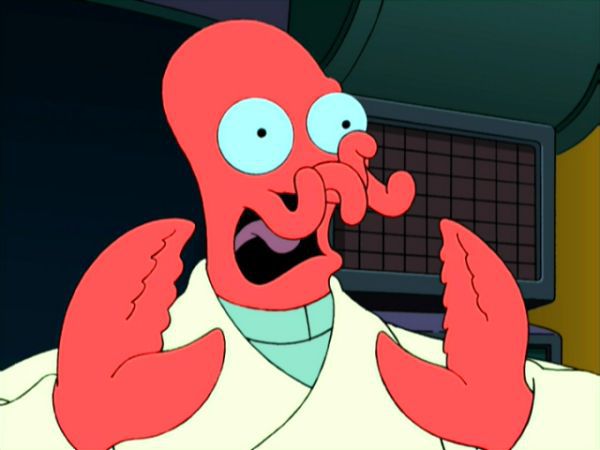 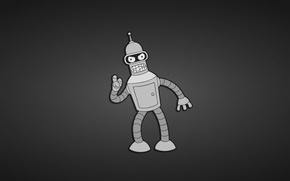 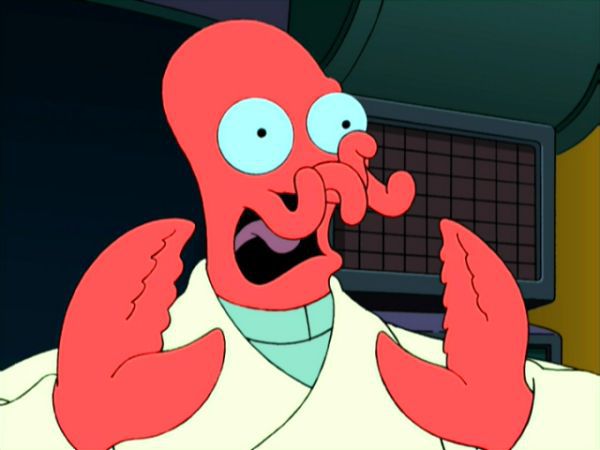 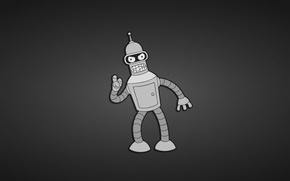 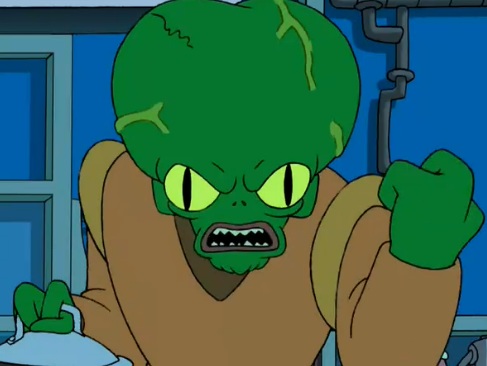 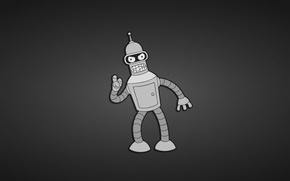 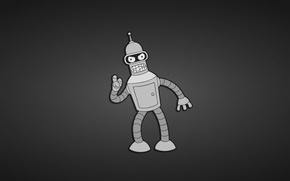 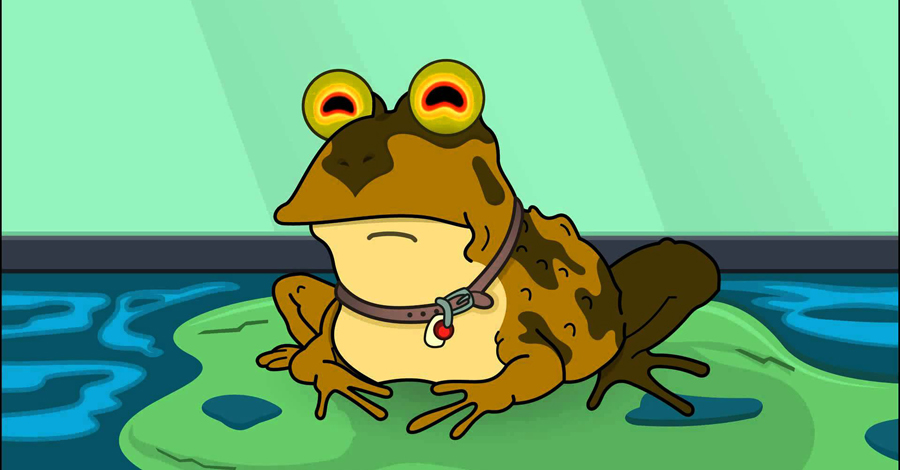 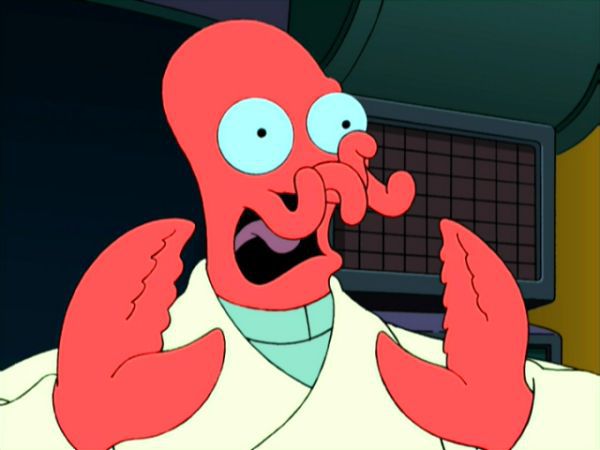 Metwally, et al. Efficient computation of frequent and top-k elements in data streams. ICDT 2005.
27
The Space-Saving Algorithm
Widely used, easy to implement

Performance suffers when there are too many small flows
Flow size
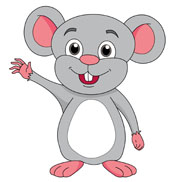 Too many!
What we care
All flows
28
Randomized Admission Policy (RAP)(Ben Basat et al.)
What if we don’t always replace the minimum?

When minimum counter is cmin, replace it with a small probability
“Increment 1 in expectation”:  P=1/(cmin+1)
Ben Basat, et al. Randomized admission policy for efficient top-k and frequency estimation. INFOCOM 2017
29
Randomized Admission Policy (RAP)(Ben Basat et al.)
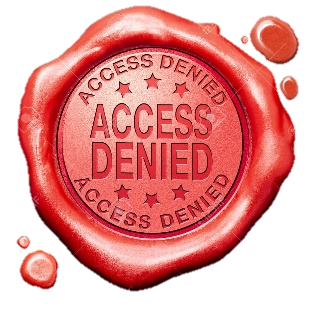 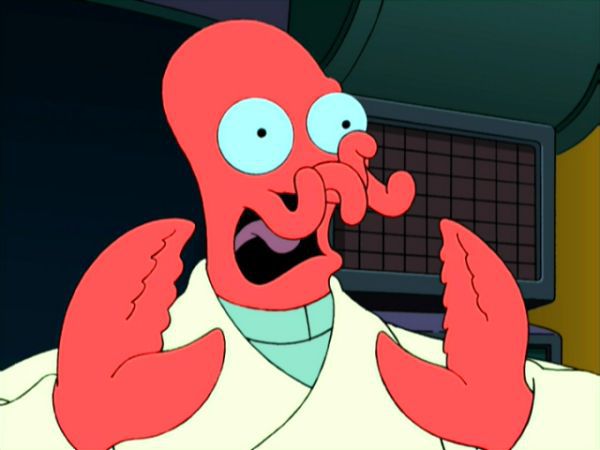 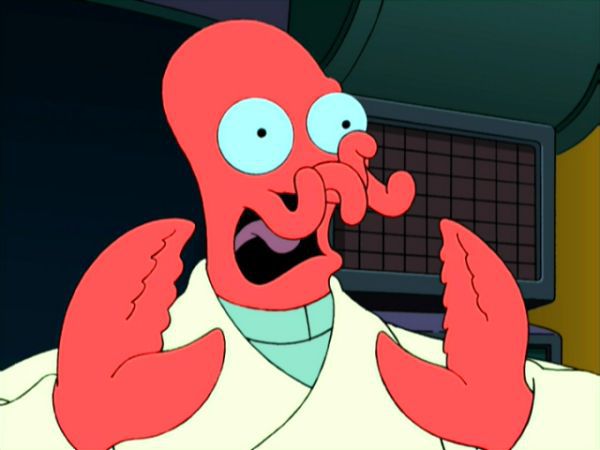 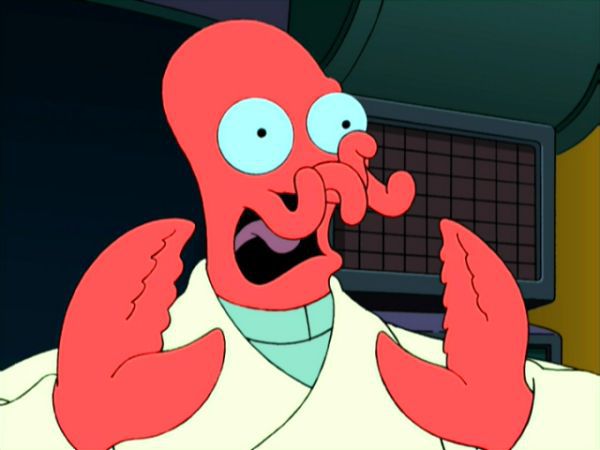 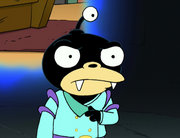 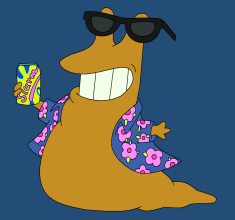 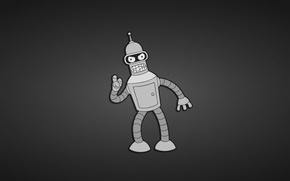 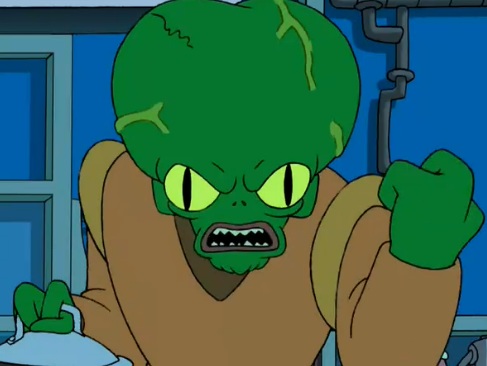 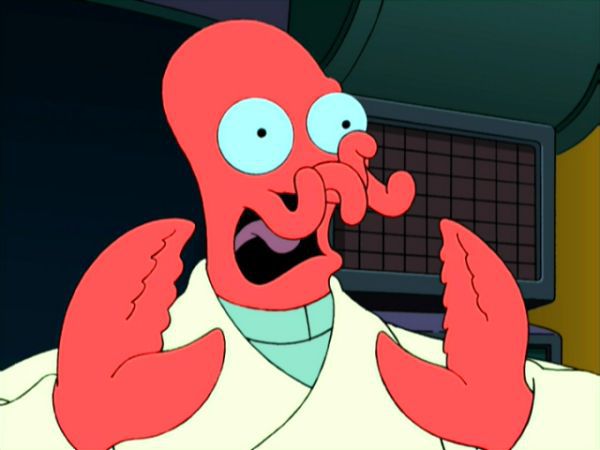 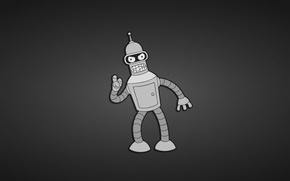 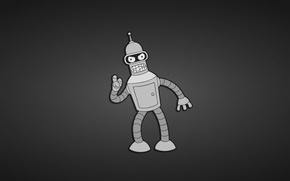 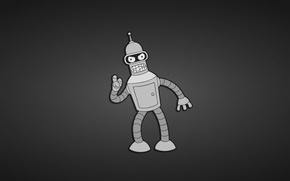 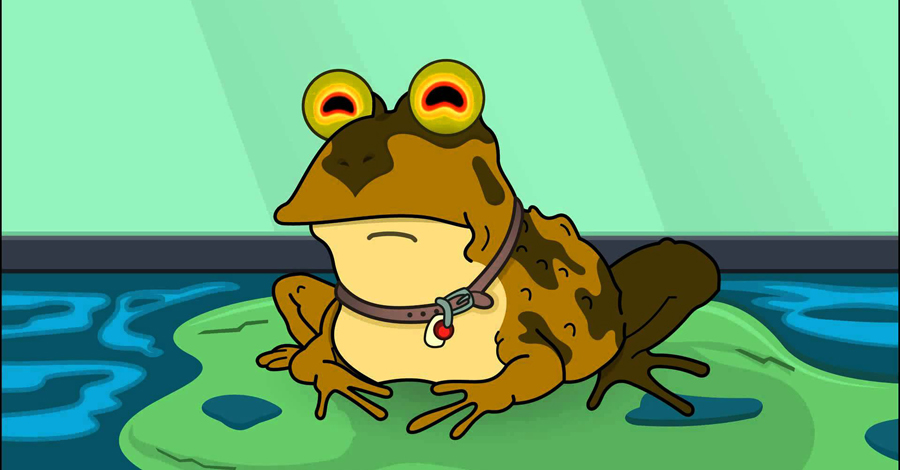 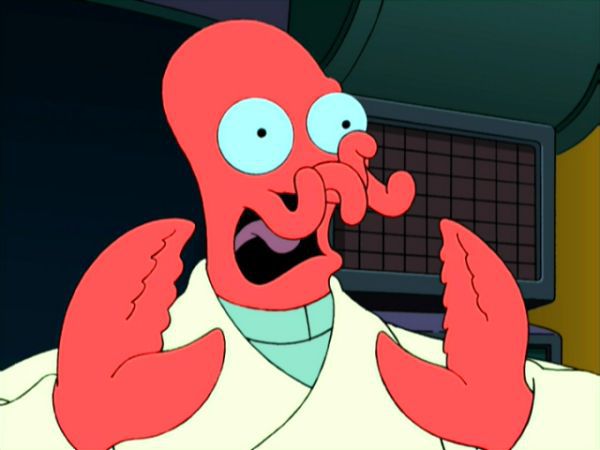 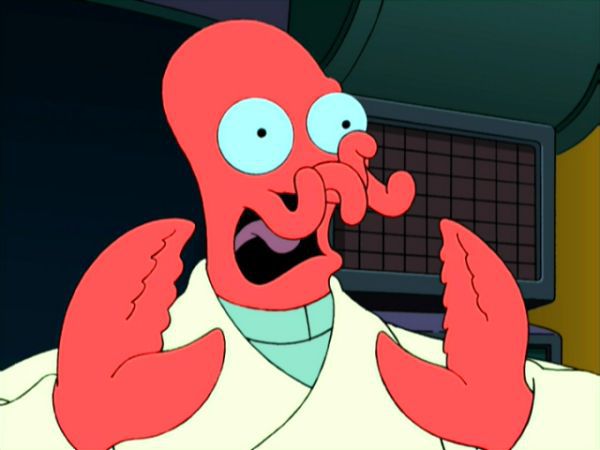 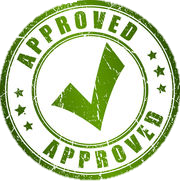 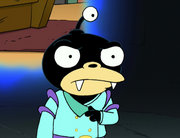 P=1/4  (cmin=3)
P=1/2  (cmin=1)
P=1/4  (cmin=3)
P=1/3  (cmin=2)
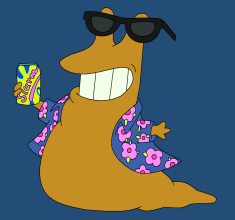 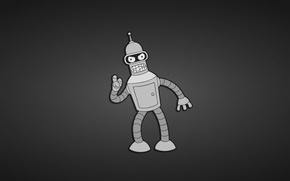 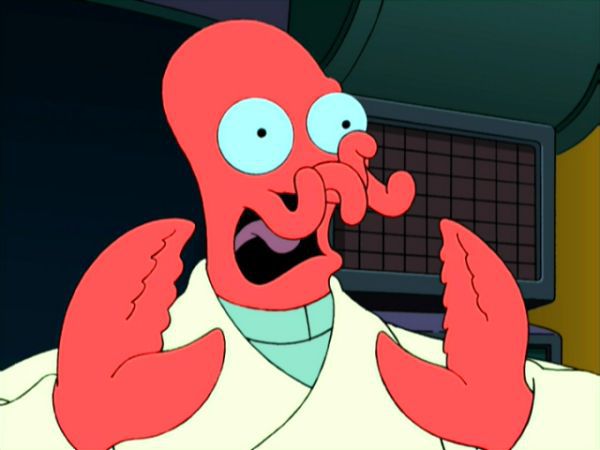 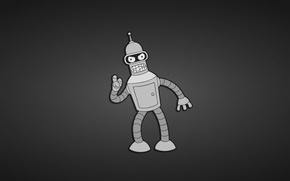 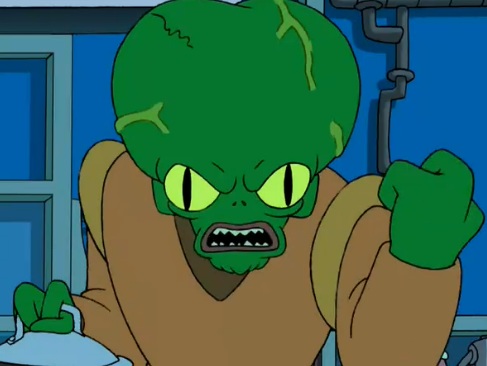 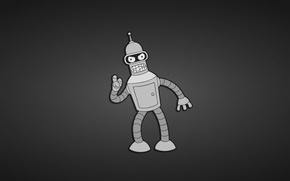 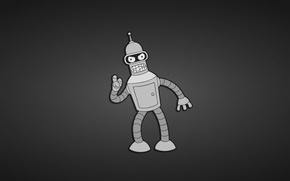 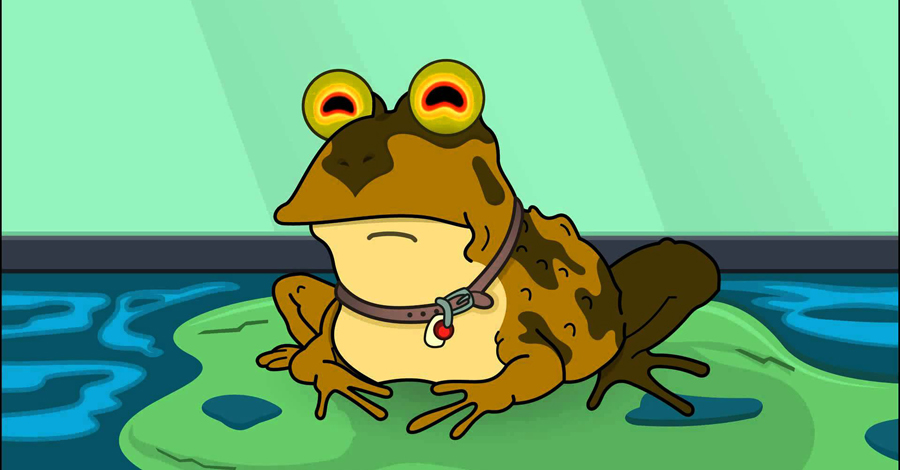 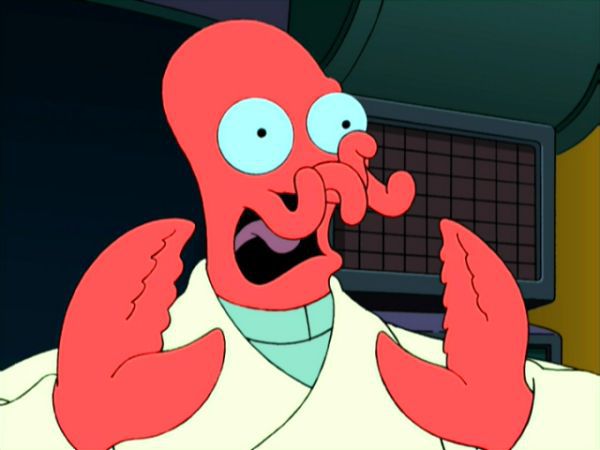 30
Adapting RAP to Programmable Switches
Space-Saving and RAP are for computers!
Constraints of programmable switches:
Cannot know the global minimum counter
Partitioned memory – too late to update
How to flip coin? 
Recirculation hurts throughput
31
Adapting to Data Plane: Cannot Find Minimum
Flow ID: x 
h1(x)=0  h2(x)=2  h3(x)=0 h4(x)=3
What if you can only R/W a few memory addresses?
Can’t find global minimum cmin
Find approximate minimum c’min, by randomly querying 4 addresses (based on flow ID)
Count-Min Sketch (Cormode and Muthukrishnan), HashPipe (Sivaraman et al.)
Flow ID: y 
h1(y)=3  h2(y)=2  h3(y)=3 h4(y)=1
Sivaraman et al. Heavy-hitter detection entirely in the data plane. SOSR 2017
Graham Cormode and Shan Muthukrishnan. An improved data stream summary: the count-min sketch and its applications. Journal of Algorithms 55.1 (2005): 58-75.
32
Adapting to Data Plane:Too Late to Update
We know the approximate minimum count c’min  at the end of pipeline. Too late to update!

Solution: use a little recirculation
If coin flip succeeded, recirculate with (Flow ID, minimum stage #)
4
Flow ID=x
Stage#=2, c’min=3
Sivaraman et al. Heavy-hitter detection entirely in the data plane. SOSR 2017
33
[Speaker Notes: HashPipe choose to never recirc. The authors considered recirculation, but dismissed it as being impractical; hurts too much throughput.

We choose to recirc only a little bit…]
Adapting to Data Plane:How to flip coin?
We need to flip coin w.p. P=1/(c’min+1)
No arbitrary flip! Only binary flips
Naïve solution:
Find 2-N ≥ P > 2-(N+1)
Flip N binary coins, get P’=2-N
(2-approximation of probability P)

Better solution: use Match-Action Table(1.125-approx., see paper)
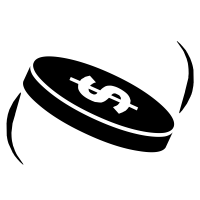 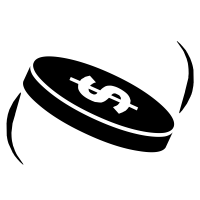 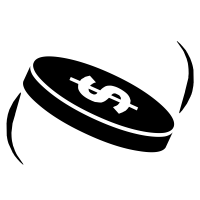 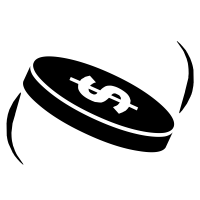 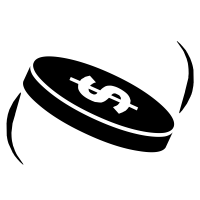 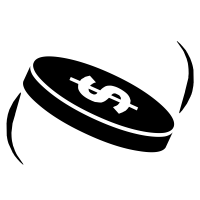 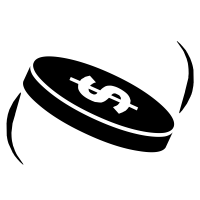 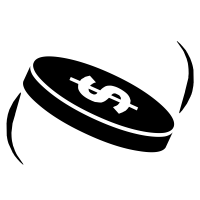 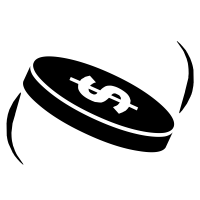 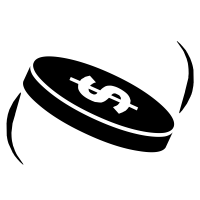 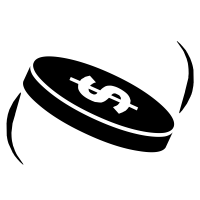 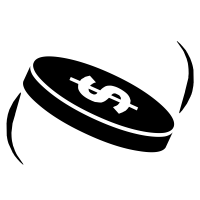 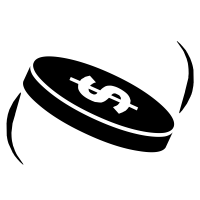 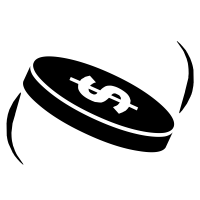 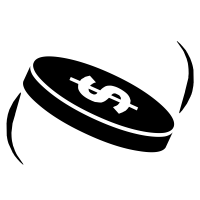 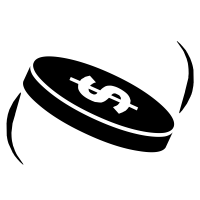 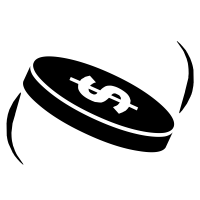 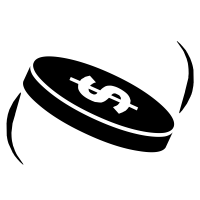 34
Adapting to Data Plane:Recirculation Hurts Throughput
Avoid packet reordering
Send original (preserve ordering)
Copy the packet, then recirc+drop
Upper-bound recirc. to a small percentage, e.g., 1%
By initializing counters to 100
Switch may have reserved capacity for recirc; no performance penalty.
c’min≥ 100, P<1%
35
PRECISION Algorithm
Visit d=3 random entries, one per stage
If ID matched, add 1!
Otherwise, find out c’min
Flip coin, P=1/(c’min+1)
If coin is head:
copy and recirculate
update minimum counter
Pkt
ID=z
z
103
S#=2
ID=z
c’min=102
Coin flip: P=1/103
36
Evaluation Highlight
Other potential problems:
Approximated coin flip? 
2-approx. is good
1.125-approx. is great
Limited stages? 
2 stages are good
4 are great
Problems of recirculation:
Impact throughput? 
Bound probability to 1%!
No accuracy loss
Delayed update? 
No accuracy loss
37
Evaluation: Mean-Square Error, CAIDA
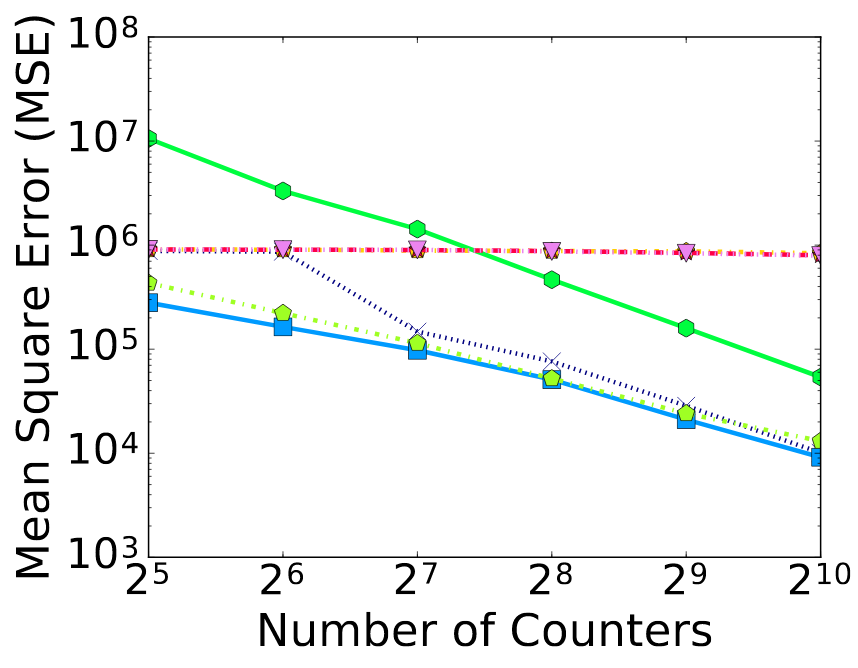 Space-Saving:
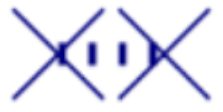 PRECISION (2-stage):
2-approx. coin flip
		1.125-approx. coin flip
		ideal flip (RAP)
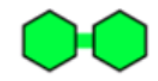 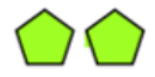 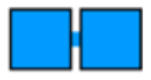 HashPipe:
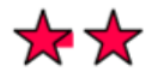 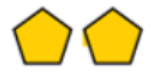 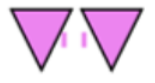 2-stage    4-stage    8-stage
38
Evaluation: top-32 flows, CAIDA
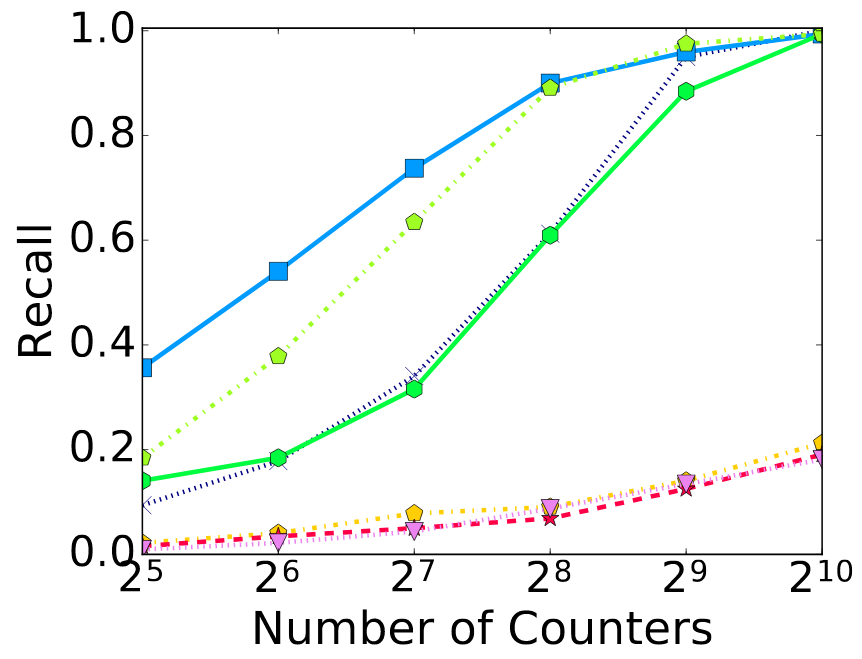 Space-Saving:
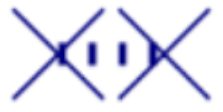 PRECISION (2-stage):
2-approx. coin flip
		1.125-approx. coin flip
		ideal flip (RAP)
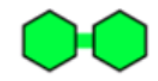 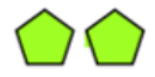 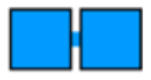 HashPipe:
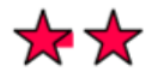 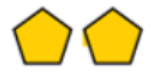 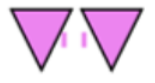 2-stage    4-stage    8-stage
39
Summary
PRECISION:an accurate, hardware-friendly algorithm for heavy-hitter detection on programmable switches.
Takeaway: approximate probabilistic recirculation! 
Hardware Friendly.
Little Impact on throughput. 
Better Accuracy.
40
Any Questions
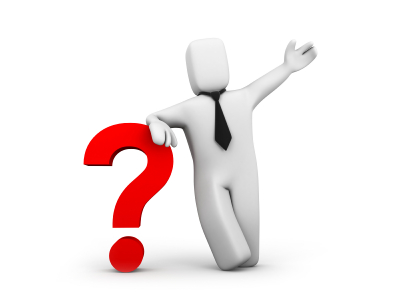 41